2016 Accountability Reporting
Update on Overall District & School
Accountability Determinations, 
Level 4 School Exit Decisions & 
Newly Identified Level 4 Schools
Presentation to the Massachusetts 
Board of Elementary & Secondary Education
September 26, 2016
Goals of this presentation
Provide an overview of 2016 district and school accountability determinations, which are based on 2012-2016 statewide assessment results and high school graduation and dropout data

Share updated information about exit determinations and next steps for Level 4 schools. Each of these schools will follow one of two pathways:
Exit to Levels 1-3
Remain in Level 4
Provide an update on Level 4 school designations

Share assessment and accountability results for Level 5 districts and schools
2
Accountability & assistance system under ESEA flexibility waiver
Goal: Reducing proficiency gaps by half by 2017

Accountability & assistance levels for schools & districts (Levels 1-5)

Progress & Performance Index (PPI) – a performance measure that includes student growth, science, & other indicators

School percentiles – representing performance relative to other schools of the same school type
3
Massachusetts Department of Elementary and Secondary Education
[Speaker Notes: This slide reviews the major changes that came about as a result of Massachusetts’ federal Elementary & Secondary Education Act (ESEA) flexibility waiver.

Proficiency gap: The difference between a group’s performance and proficiency, as measured by state assessments, for all students in the group.
Accountability system: The state system that assigns schools and districts levels depending on their performance and how much progress schools have made in closing proficiency gaps. Levels are based on student achievement and improvement (growth) on state tests, as well as graduation and dropout rates for high schools. Level 1 is the highest rating, and Level 5 is the lowest.]
How schools are classified
Level 1
Commendation Schools
Description
ESE Engagement
Level 2
High achieving, high growth, 
gap narrowing schools (subset of Level 1)
Level 3
Meeting proficiency gap narrowing goals
(for aggregate & high needs students)
Very low
Level 4
Not meeting proficiency gap narrowing goals
(for aggregate &/or high needs students)
Low
Level 5
Lowest performing 20% of schools 
(including lowest performing subgroups)
High
Lowest performing schools 
(subset of Level 3)
Very high
4
Chronically underperforming schools
(subset of Level 3 & 4)
Receivership
[Speaker Notes: Districts are classified based on level of lowest performing school [exception for Board action for Level 4 and Level 5 districts]]
Modifications to 2016 reporting
Accountability reporting for schools & districts administering PARCC in ELA & mathematics in grades 3-8 in 2016 only
2016 PPI calculated using standard rules
2016 accountability & assistance level held harmless: the level can stay the same or improve from 2015, but cannot decline due to assessment performance
Exceptions: Hold harmless does not apply to high schools, MCAS-only schools or districts, schools with persistently low graduation rates, or schools or districts with low or very low assessment participation
Accountability reporting for schools & districts that administered PARCC in ELA & mathematics in grades 3-8 in 2015 and 2016
2016 cumulative PPI run twice (including & excluding 2015 annual PPIs), with the higher value used in 2016 accountability determinations
School percentiles for all non-high schools calculated twice
Including & excluding 2015 ELA & math assessment data, with the higher value used in 2016 accountability determinations
5
Massachusetts Department of Elementary and Secondary Education
Modifications to 2016 reporting
Minimum group size for accountability determinations
Minimum group size for reporting: 20 students (aggregate & subgroups)
In 2016, this change only applies to subgroups that were large enough to receive accountability determinations in 2015
Participation rates calculated two ways
Actual 2016 rates for each group in each subject
For any group with an actual 2016 participation rate below 95 percent in any subject, a two-year participation average is calculated
The higher of the two resulting rates will be used in considering placement into an accountability & assistance level
6
Massachusetts Department of Elementary and Secondary Education
2016 Impact of hold harmless approach
117 schools were held harmless from a lower level in 2016
89 schools were held in level 1 (17% of all level 1 schools)
24 schools were held in level 2 (3% of all level 2 schools)
4 schools were held in “Insufficient Data”

30 schools would have fallen into level 3 without the hold harmless
7
Massachusetts Department of Elementary and Secondary Education
2016 Commendation schools
49 Commendation schools
Subset of Level 1 schools
31 took PARCC in 2016 and 18 took MCAS
Three categories (some commended in more than one category):
High progress (27 schools)
Narrowing proficiency gaps (19 schools)
High achievement (14 schools)

Includes 3 National Blue Ribbon Schools
8
Massachusetts Department of Elementary and Secondary Education
[Speaker Notes: Categories are not mutually exclusive]
2015 & 2016 School Levels
9
1 Schools with insufficient data to be eligible for a level are schools ending in grade PK, K, 1, or 2, very small schools, and schools without four full years of data.
Massachusetts Department of Elementary and Secondary Education
2015 & 2016 District Levels
10
1 Schools and single-school districts with insufficient data to be eligible for a level are schools ending in grade PK, K, 1, or 2, very small schools,  and schools without four full years of data.
Massachusetts Department of Elementary and Secondary Education
Level 4 Schools Discussion Overview
Schools Remaining in Level 4
New Level 4 
Schools
Exiting Schools
Level 4
Refresher
Provide an overview of ESE’s process for making exit decisions for Level 4 Schools
Summarize the next steps for each designation pathway
Provide an update about newly identified Level 4 schools
11
7 Cohorts of Level 4 Schools
12
Previous Decision Overview (2013-2015)
Exiting 
Schools
Level 4 Exit Refresher
13
Remaining in Level 4
Under 
Review
New Level 4 Schools
2016 Decision Overview
Exiting 
Schools
Level 4 Exit Refresher
14
Remaining in Level 4
Under 
Review
New Level 4 Schools
[Speaker Notes: Level 4 exit refresher, exiting schools, Remaining in Level 4, Under Review, New Level 4 Schools]
Information for Schools Exiting Level 4
Exiting 
Schools
Level 4 Exit Refresher
3 schools exit Level 4 status:
Lawrence – Spark Academy Middle School
Salem – Bentley Academy Charter School (ES)
Springfield – William DeBerry Elementary School
15
Remaining in Level 4
Under 
Review
New Level 4 Schools
Information for Schools Remaining In Level 4
Exiting 
Schools
Level 4 Exit Refresher
Schools remaining in Level 4 are:
Engaged with in-district receivers (e.g. SEZP)
Located within a Level 5 district
Supported by a turnaround partner
16
Remaining in Level 4
Under 
Review
New Level 4 Schools
Information for Schools Under Review
Exiting 
Schools
Level 4 Exit Refresher
2 schools have been placed in Under Review status:
Boston – Mattahunt ES
Springfield – High School of Commerce
17
Remaining in Level 4
Under 
Review
New Level 4 Schools
New Level 4 Schools: Identification & Next Steps
Exiting 
Schools
Level 4 Exit Refresher
Selection Criteria:
Any newly identified Level 4 schools are a subset of Level 3
These schools have had flat or declining results for multiple years and are not making progress: 
Boston – Brighton High School and Excel High School 
Fall River – Mary Fonseca Elementary School
Next Steps:
Convening a Local Stakeholder Group
Preparing and submitting a Turnaround Plan
Option to apply for FY17 School Redesign Grant Funds
18
Remaining in Level 4
Under 
Review
New Level 4 Schools
Questions & Discussion
Exiting 
Schools
Level 4 Exit Refresher
19
Remaining in Level 4
Under 
Review
New Level 4 Schools
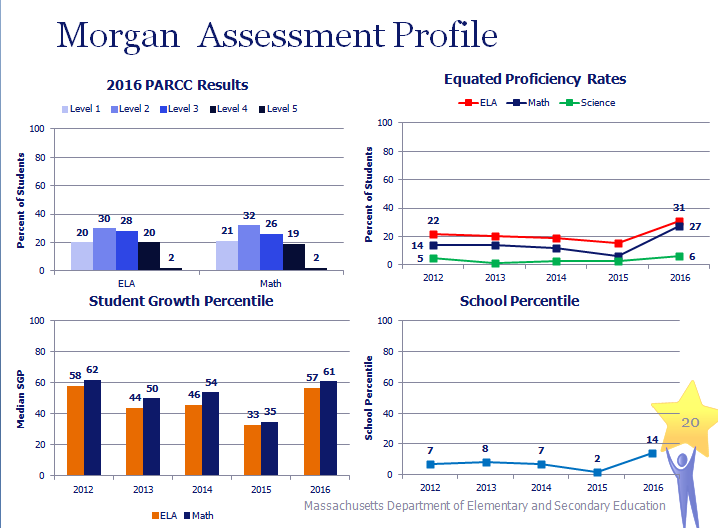 20
Massachusetts Department of Elementary and Secondary Education
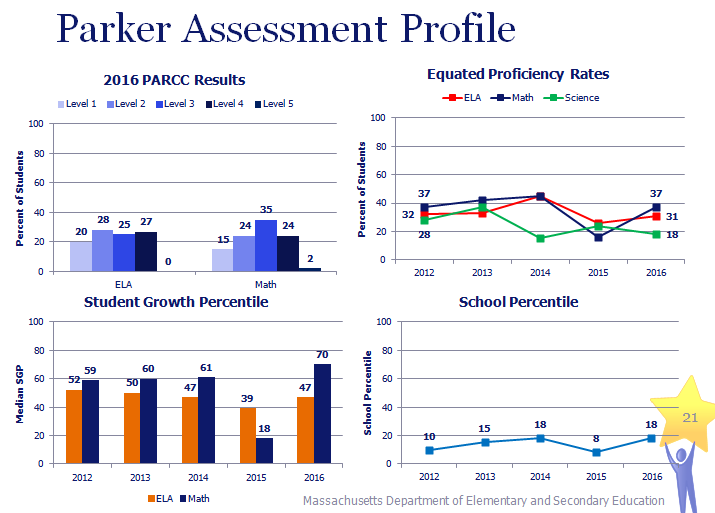 21
Massachusetts Department of Elementary and Secondary Education
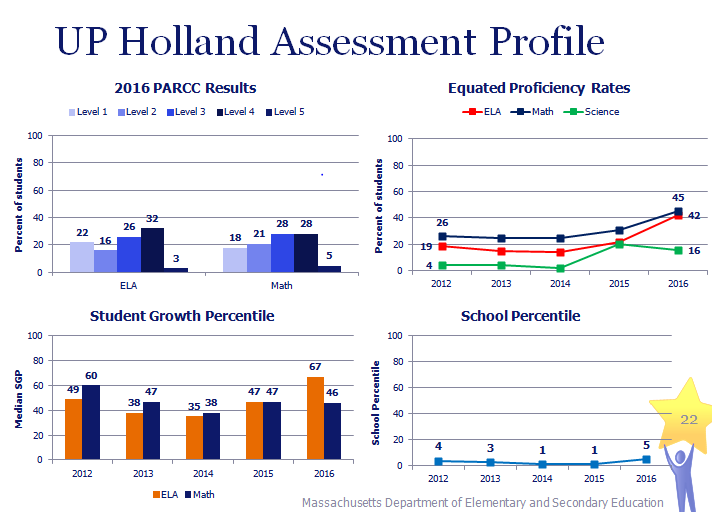 22
Massachusetts Department of Elementary and Secondary Education
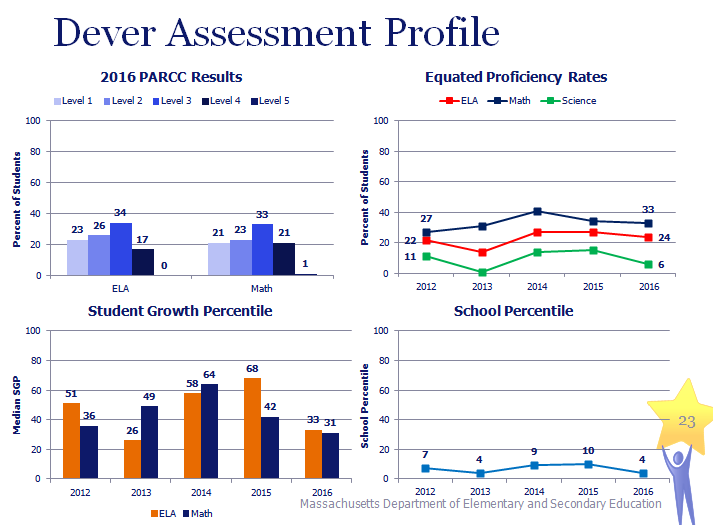 23
Massachusetts Department of Elementary and Secondary Education
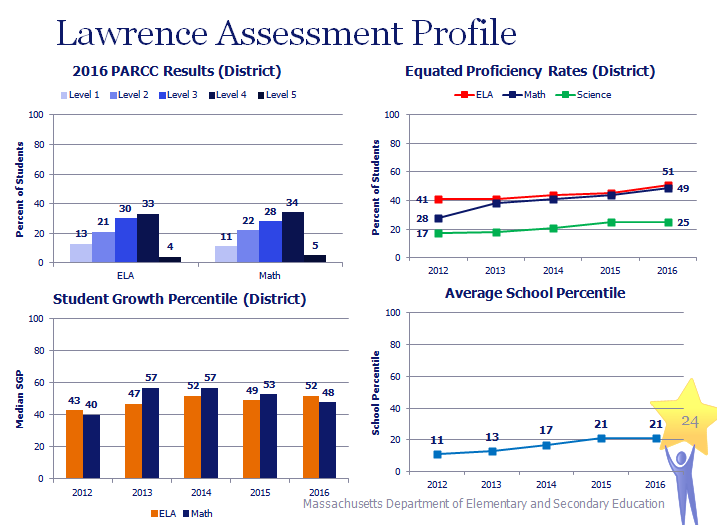 24
Massachusetts Department of Elementary and Secondary Education
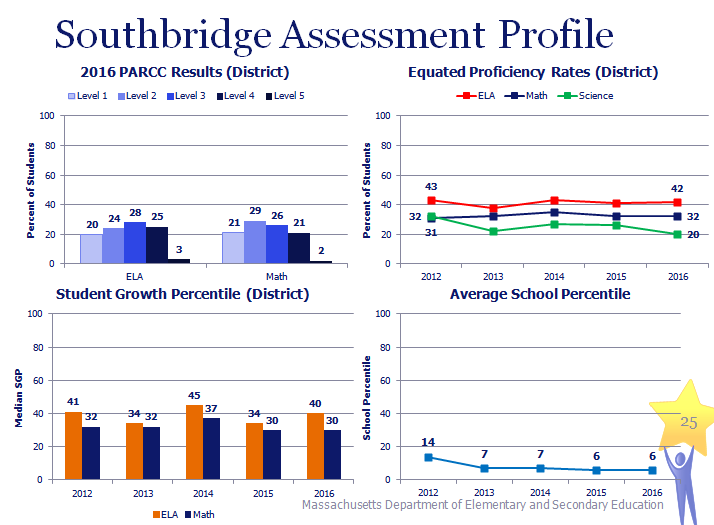 25
Massachusetts Department of Elementary and Secondary Education
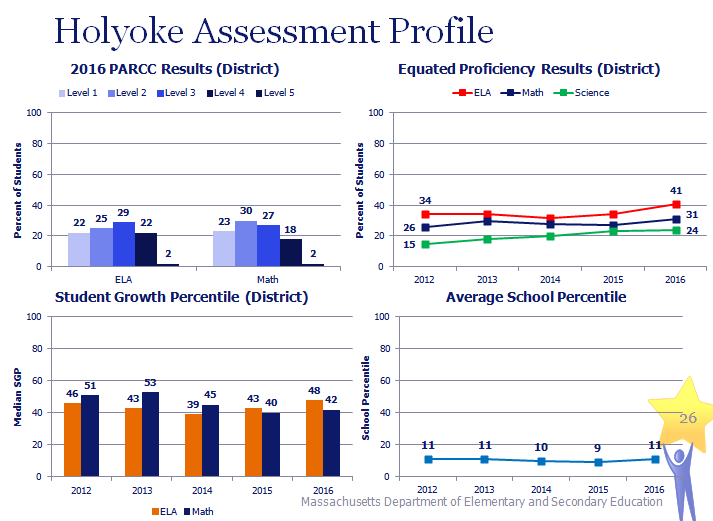 26
Massachusetts Department of Elementary and Secondary Education